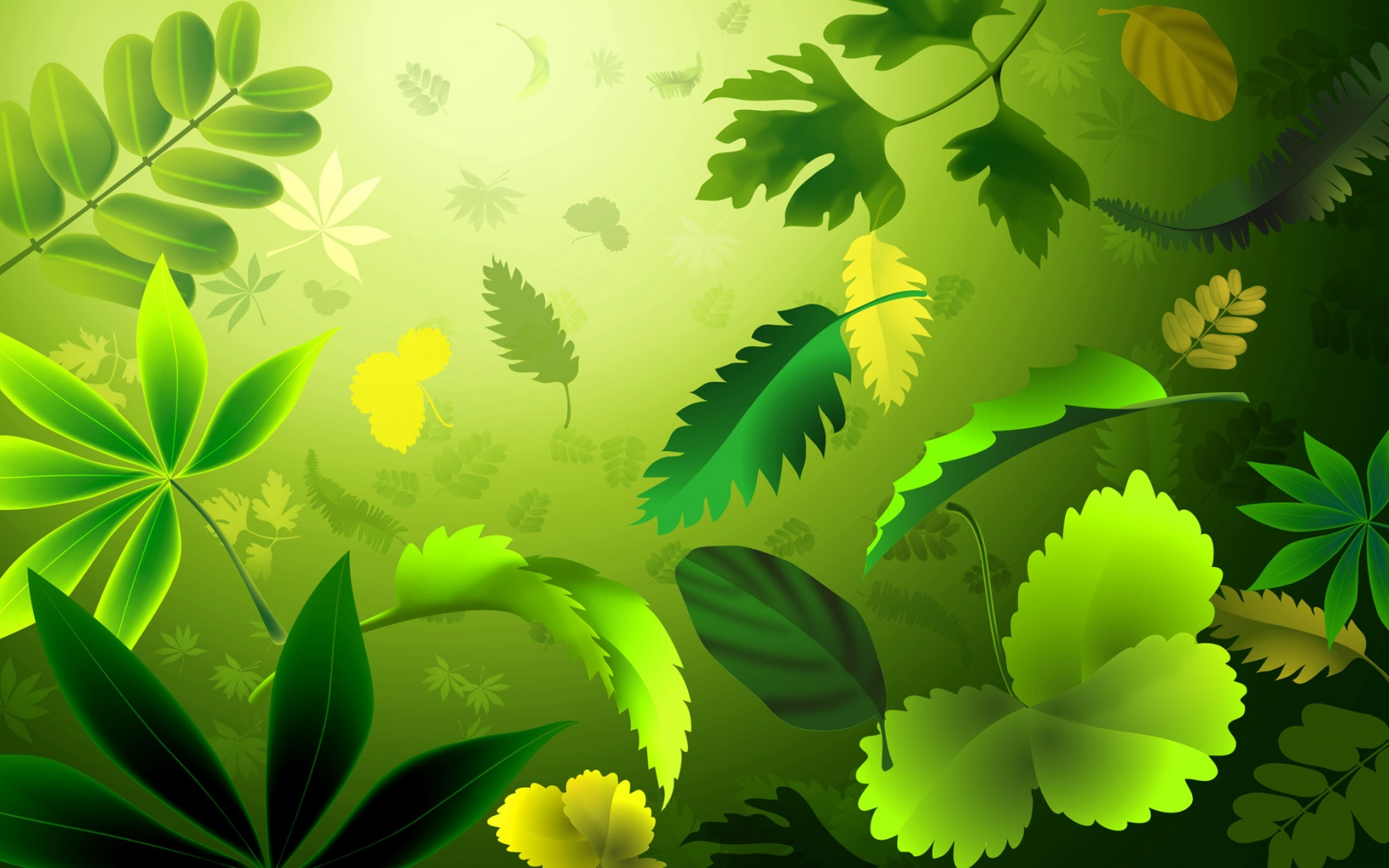 Cellular Respiration and Fermentation video
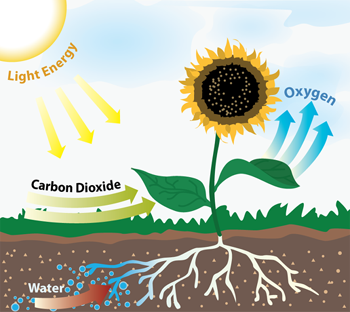 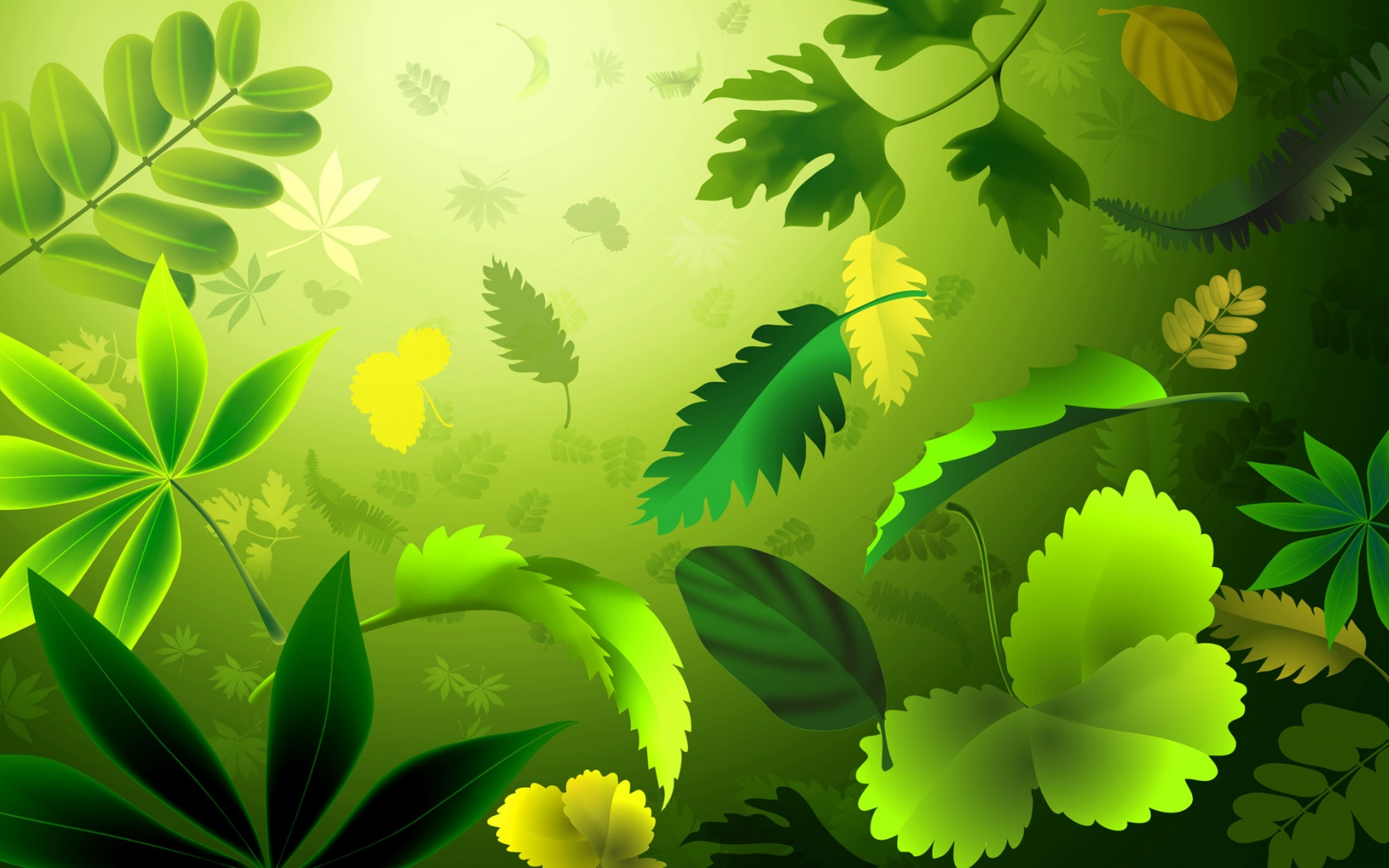 What is Cellular Respiration?
What does the process release?
Energy
What needs to be broken down? 
Glucose (sugars)
Presence of what gas is necessary for this to take place?
Oxygen
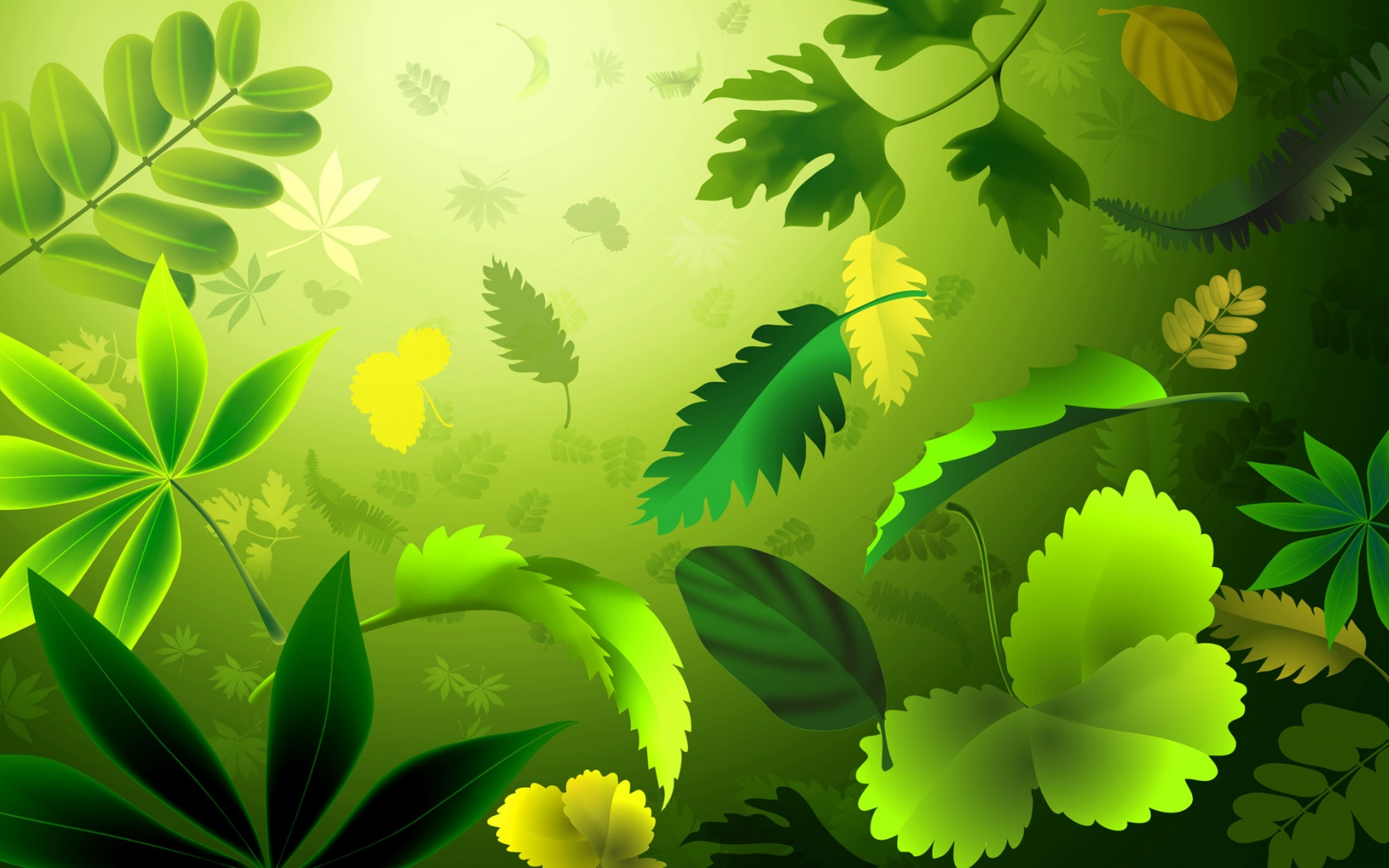 Animal vs. Plant Cells
Can cellular respiration take place in ANIMAL cells? 
YES

Can cellular respiration take place in PLANT cells?
YES
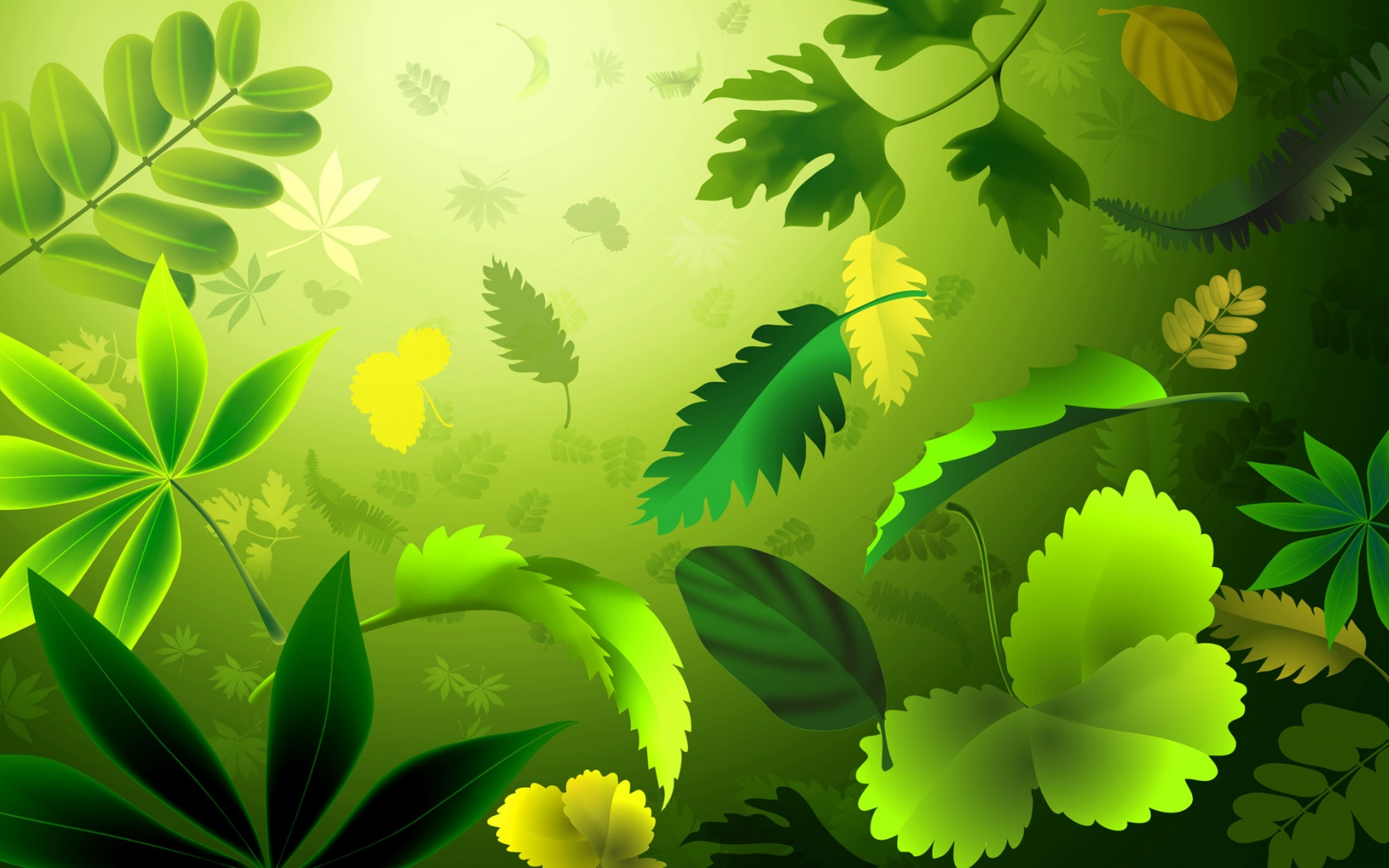 Organelle of Cellular Respiration
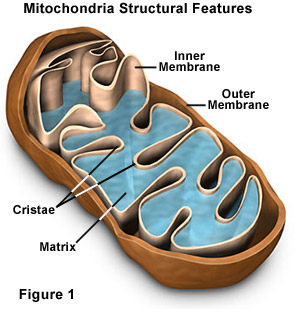 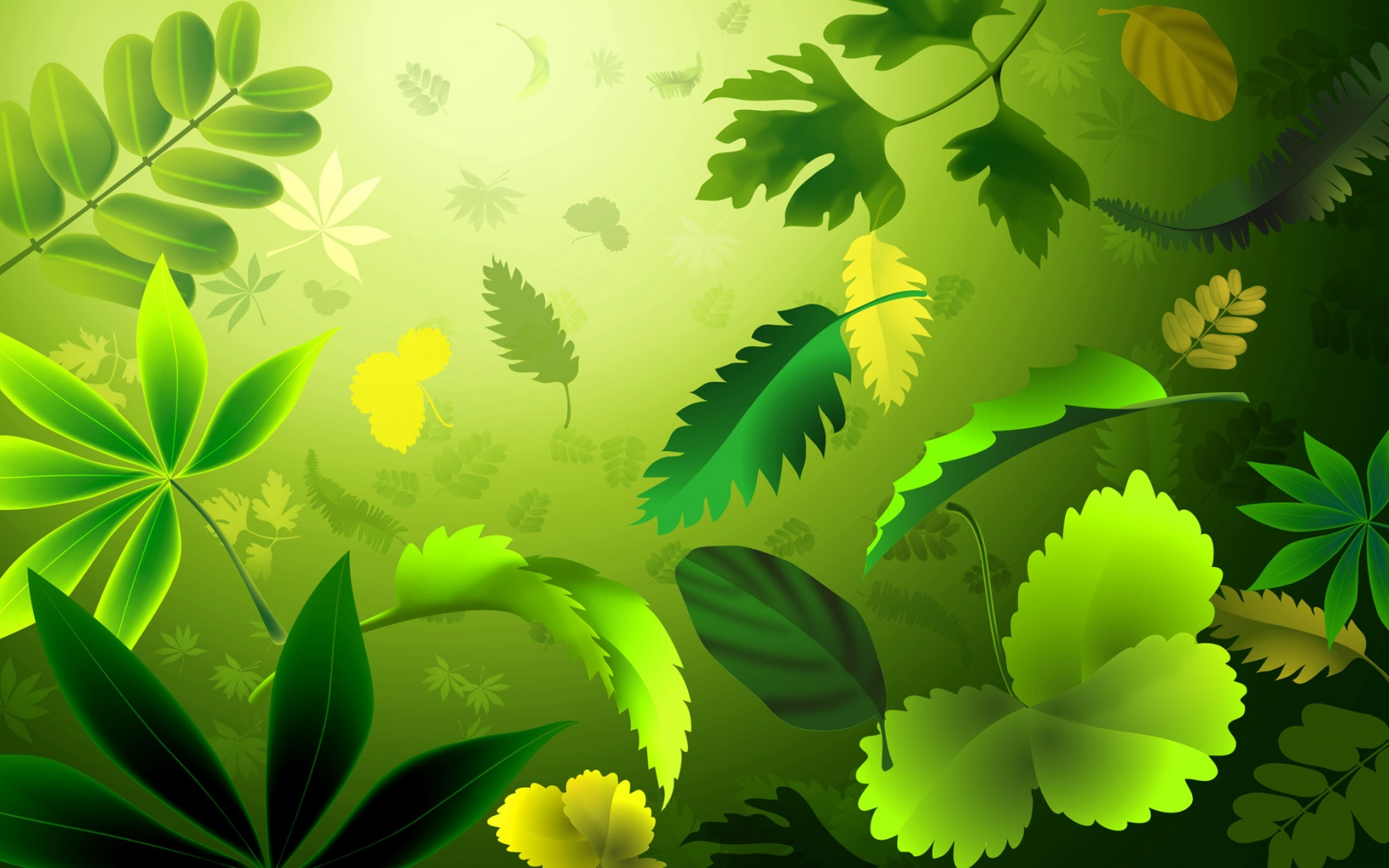 Key Facts of Cellular Respiration
All organisms respire, it is  the production of ATP.
Cellular respiration is oxidizing food, like glucose, into CO2 + H2O
When Oxygen is present – this process creates 36 ATP
When Oxygen is absent – this process creates only 2 ATP
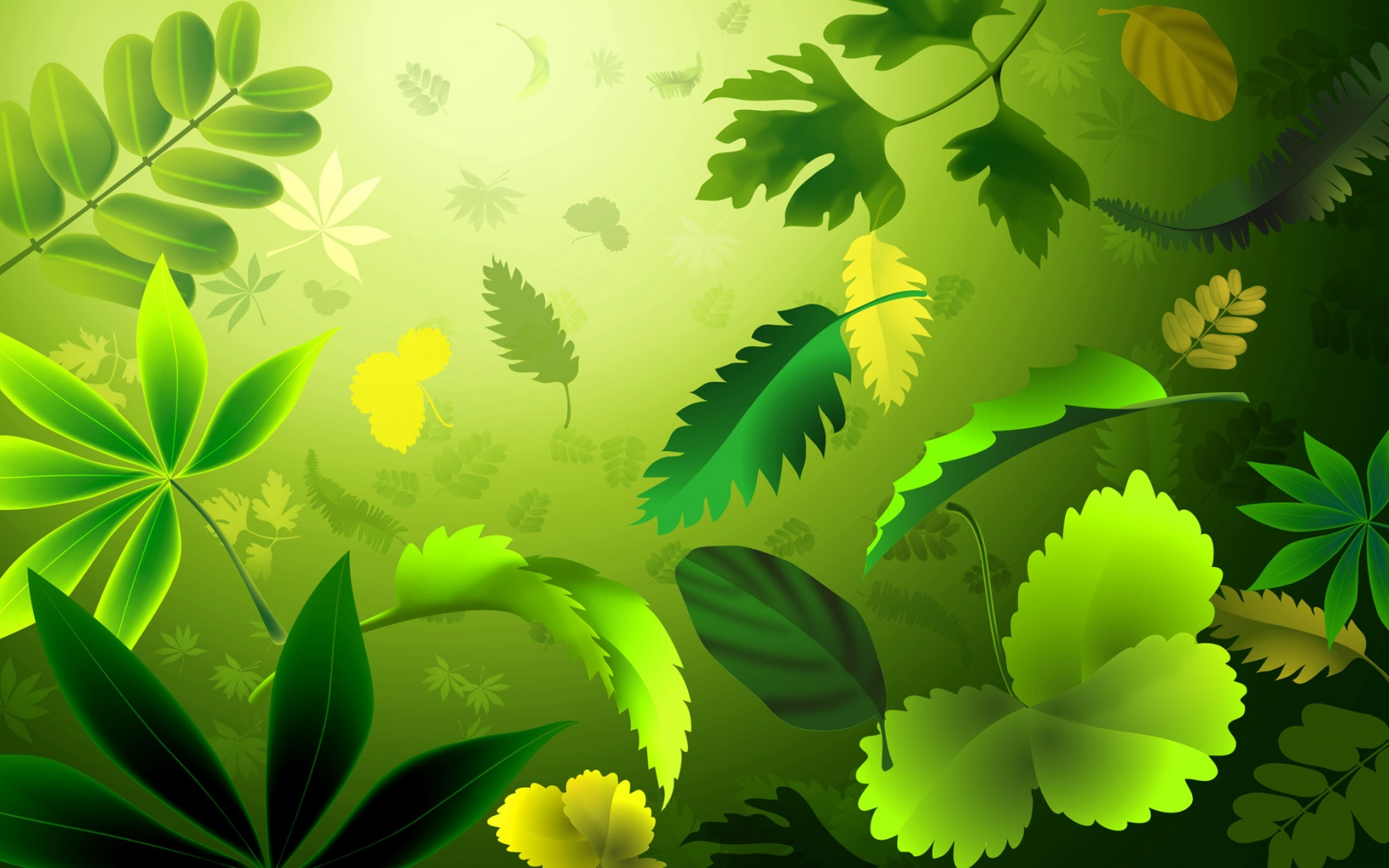 Chemical Reaction Equation for Cellular Respiration
6O2  + C6H12O6  6CO2 + 6H2O + Energy

What are the reactants?
Oxygen and Glucose

What are the products?
Carbon Dioxide and energy (ATP)
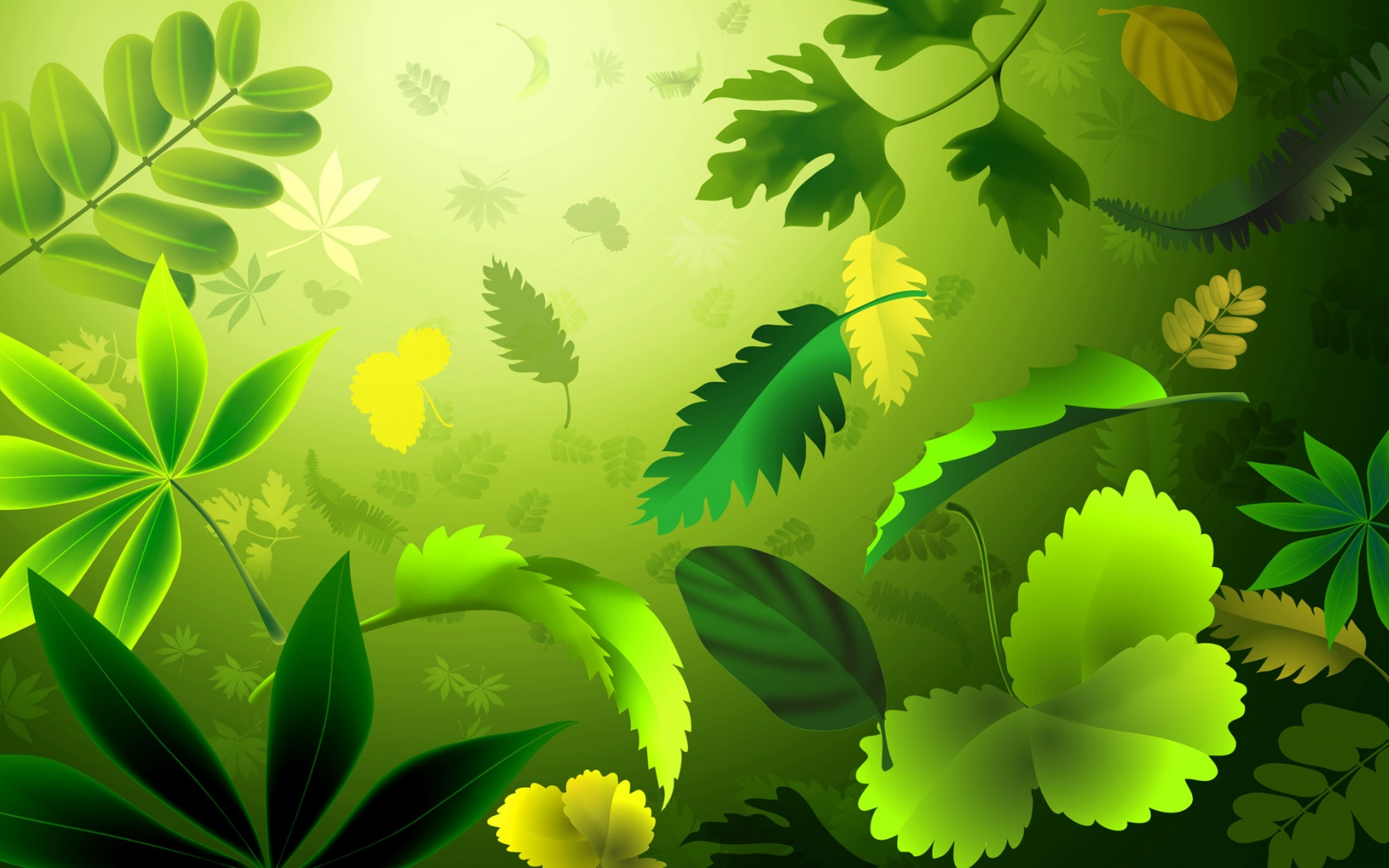 Cellular Respiration can be broken down into 3 parts
Glycolysis
Citric Acid Cycle (Kreb’s Cycle)
Electron Transport Chain
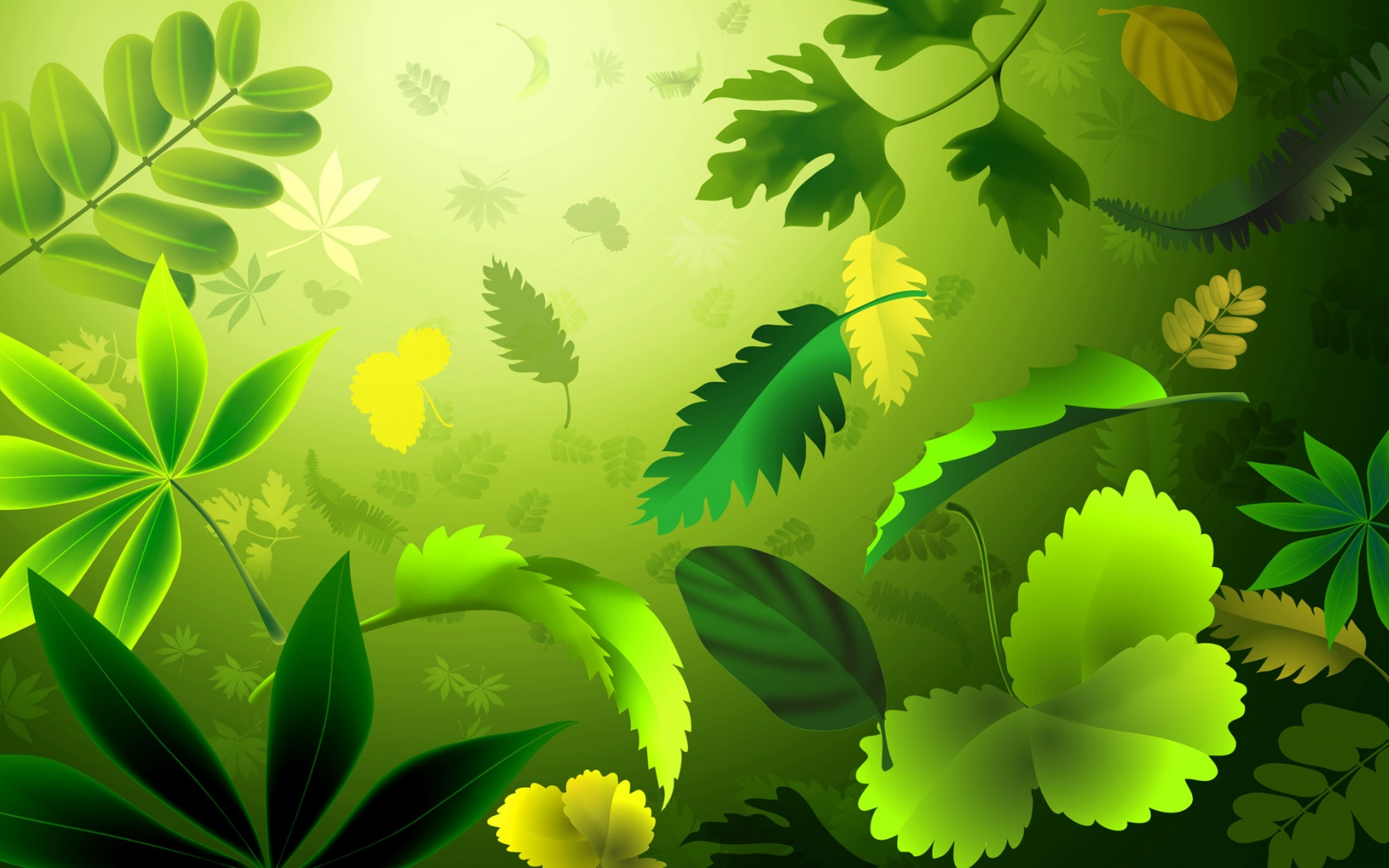 Aerobic vs. Anaerobic Respiration
What  does AEROBIC mean?
With oxygen
What does ANAEROBIC mean?
Without oxygen
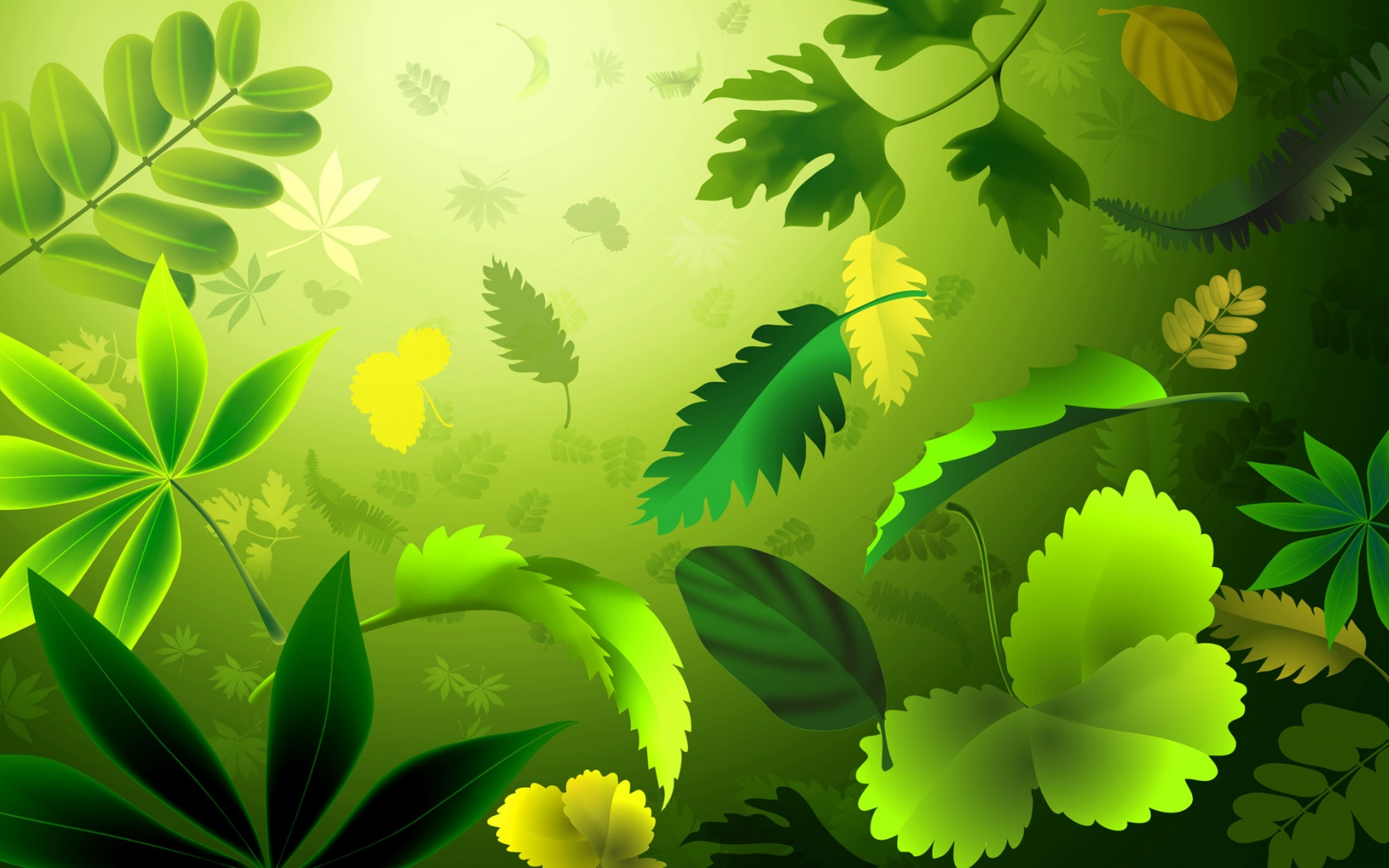 Which parts of Cellular Respiration Require Oxygen?
Glycolysis:  no
Kreb Cycle: yes
Electron Transport Chain: yes
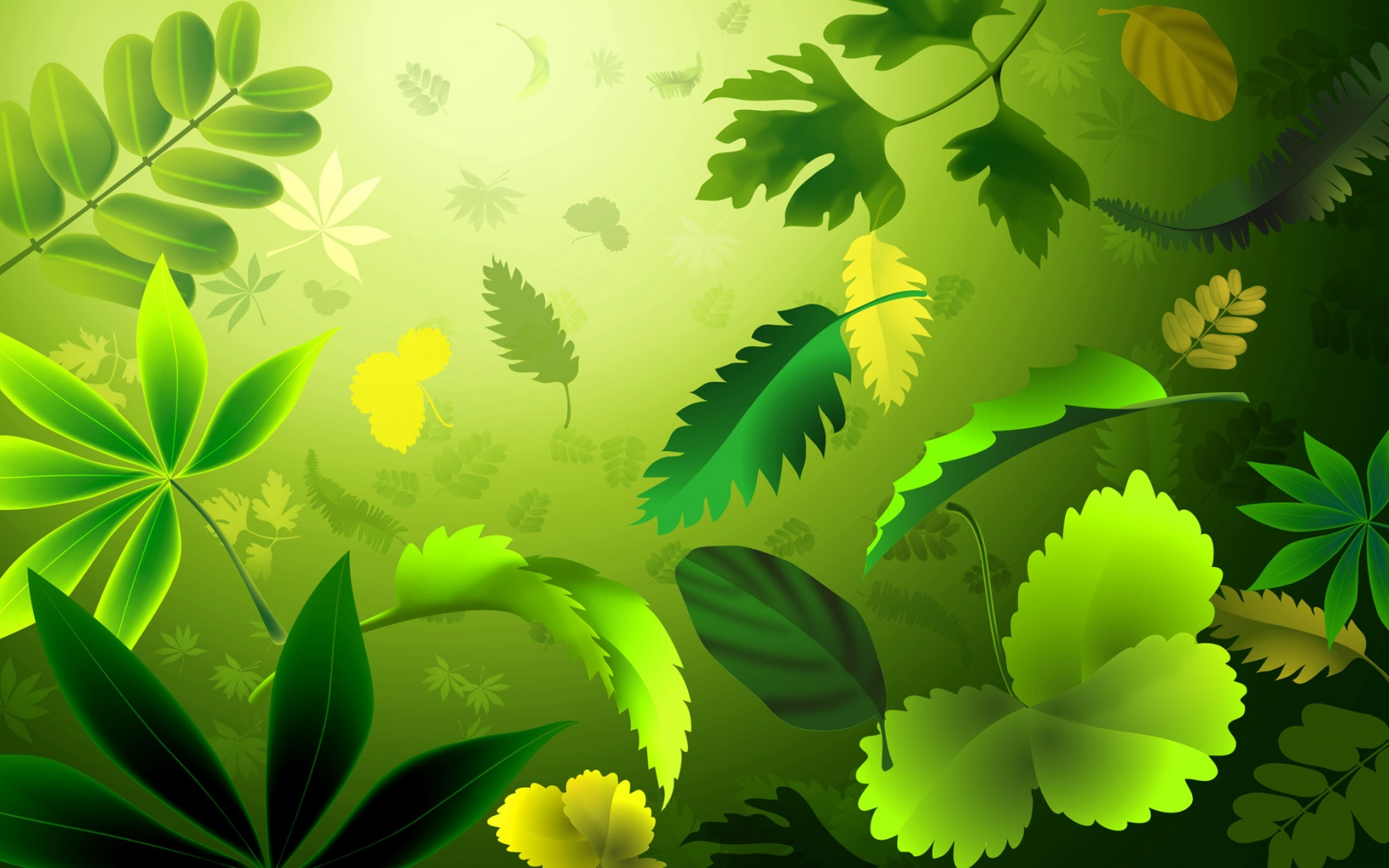 Fermentation
What happens when NO OXYGEN is present after glycolysis takes place? 
Fermentation
Fermentation releases energy from food molecules by producing ATP in the absence of oxygen.
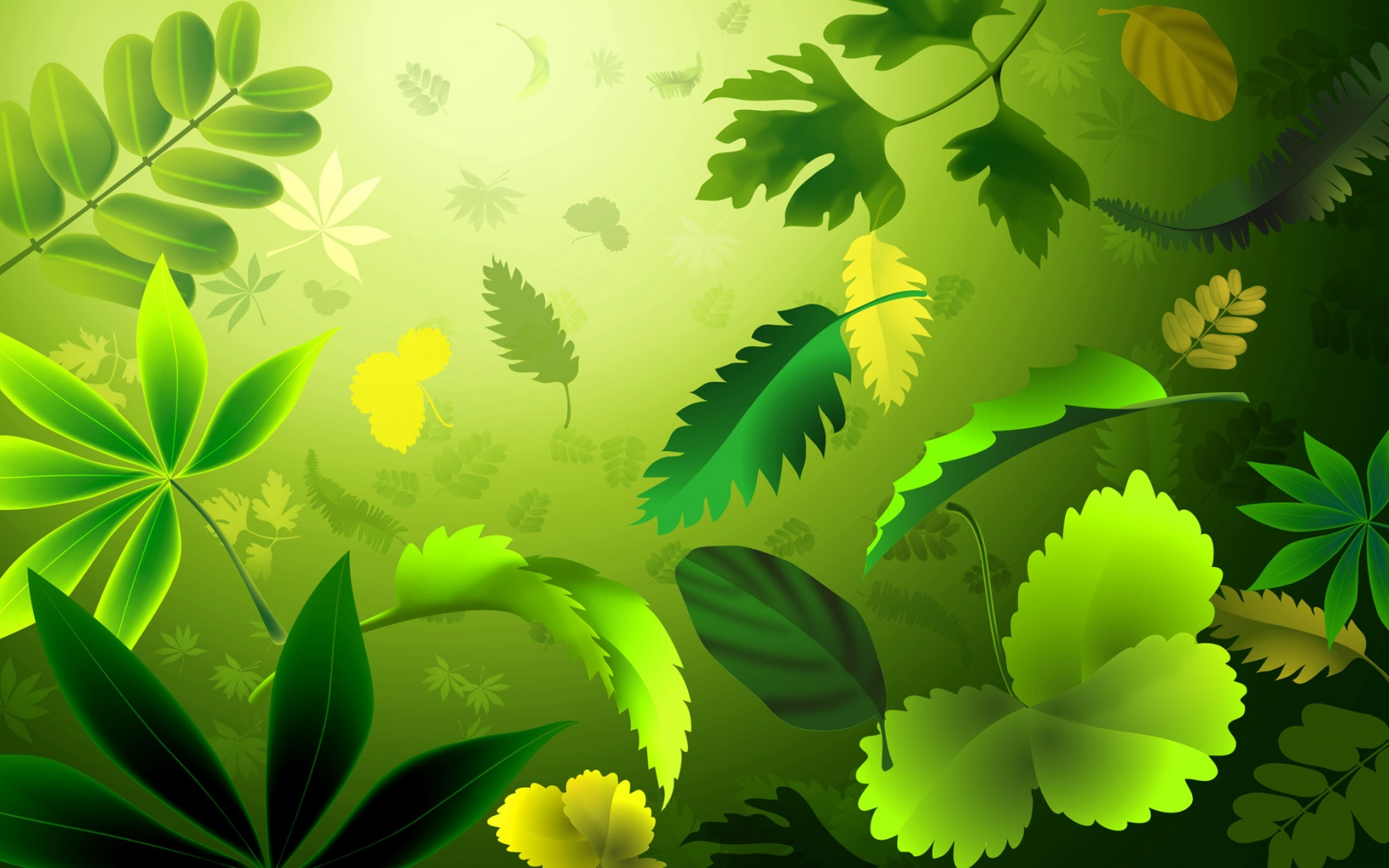 Because it does not use oxygen, it is considered an anaerobic process
What are the 2 main types of Fermentation?
Lactic Acid
Alcoholic
video
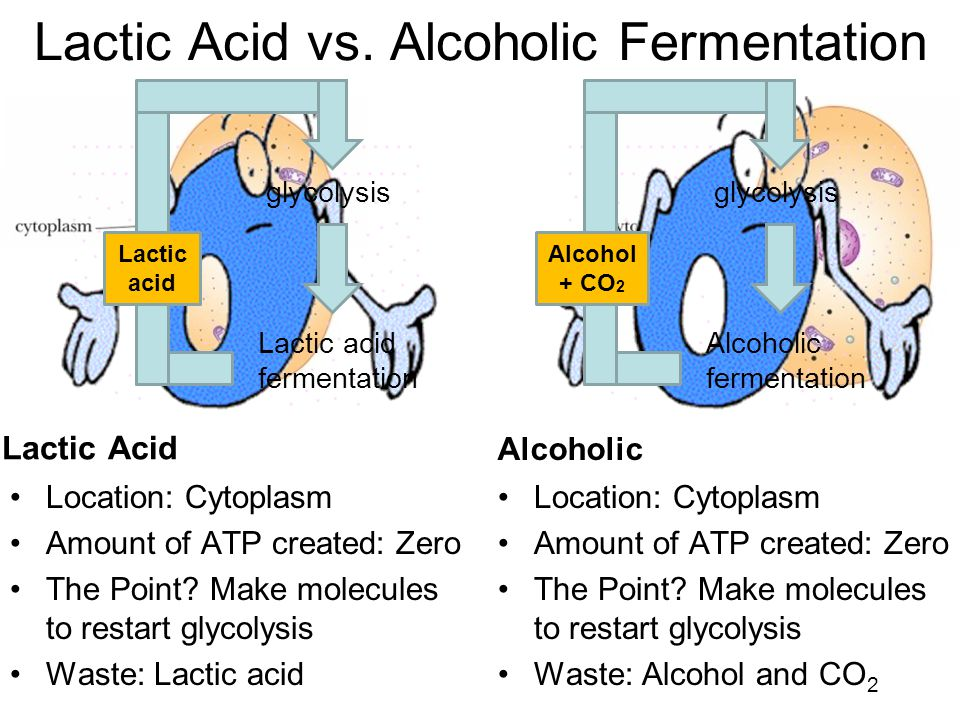